PRESENTATION OF YOUR PROJECT
ALICE MILLIAT FOUNDATION
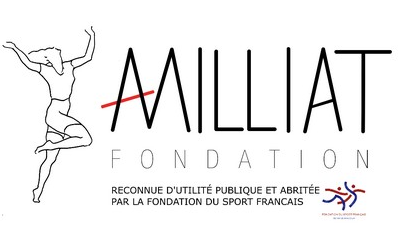 Project name:

Type of the applicant entity (tick the relevant box) : 
Association ☐ 	Company  ☐ 	Foundation ☐ 	Public body ☐	Individuals ☐	 


Name of the applicant entity :

Filing date :
www.fondationalicemilliat.com | contact@fondationalicemilliat.com
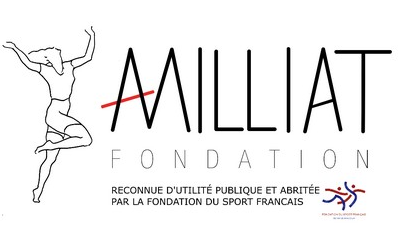 Instructions
One presentation file is required per project

Your project presentation must be sent in the PowerPoint format

All the content must be written in Calibri font, size 14 in the specified spots. 

Please do not add any extra slide in the presentation

Any file which does not follow the instructions will not be selected.
2
www.fondationalicemilliat.com | contact@fondationalicemilliat.com
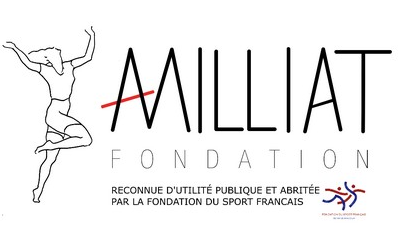 File
Start date of the project : 
If the project already exists, number of editions already done:
Location of the project: 

Project summary (font calibri 14 – max 10 lines) :
3
www.fondationalicemilliat.com | contact@fondationalicemilliat.com
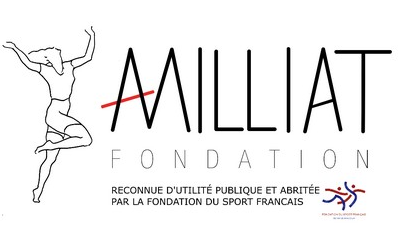 File
Project targets / objectives (font calibri 14 ) :
Results (expected  or already realized during a previous edition) (font calibri 14 )  :
4
www.fondationalicemilliat.com | contact@fondationalicemilliat.com
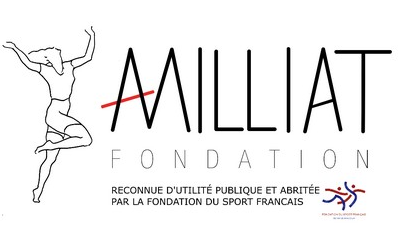 File
Global budget of the project: _____€

Which type of support would you like to get from Alice Milliat Foundation?
☐ Labeling
☐ Direct financial support of _____€  representing  __% of the budget 


Name of the person responsible
Address:

Phone number:
Email address:
5
www.fondationalicemilliat.com | contact@fondationalicemilliat.com
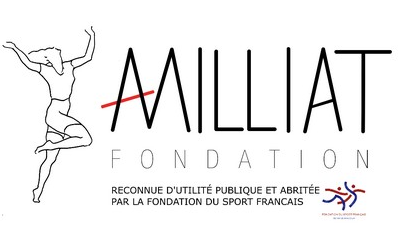 OPINION (do not complete – part reserved to the foundation)
Favorable ☐		Unfavorable ☐		Request for clarification☐



Comments :
6
www.fondationalicemilliat.com | contact@fondationalicemilliat.com